JUEZ MUNICIPAL
JUZGADO MUNICIPAL


Lic. José Adán Ruiz Buenrostro
Lic. Carlos Arturo Cisneros
La figura  del  Juez  se  define según el diccionario  jurídico  el instituto de
investigaciones  jurídicas  de la  UNAM.  de la siguiente manera: 
“Es  la persona  designada por el  Estado  para  administrar Justicia  dotada  de
jurisdicción para decidir litigios.”
El Juez Municipal se encuentra debidamente establecido en la legislación en todos sus niveles:
1.  Constitución Federal de la República. Artículos 21, 115
2.  La Constitución Política  del Estado de Jalisco: Capitulo II; Artículos 77, 86.  
3.  Ley  del Gobierno y  la  Administración  Pública  Municipal del  Estado  de Jalisco; Capitulo IX: Artículos: 40, 41.  Capítulo IV: Artículos: 55, 56, 57, 58 y 59.  
4.  Reglamento de Policía y Buen Gobierno: Capitulo I  Artículos: 1, 2, 3, 4, 6.
Marco jurídico:
Marco jurídico
Fungir como  la  figura  jurídica  que  se  encarga de aplicar la  Justicia  Municipal,  dejando a  salvo las garantías del ofendido, tomando en cuenta  y  respetando los derechos jurídicos.


Establecer Plenamente un Estado de Derecho, para dar legalidad a los actos de  autoridad, acercando  los  medios de defensa  a  los particulares, cumpliendo y  haciendo cumplir los principios de Justicia. 



Imparcialidad                  Legalidad
Igualdad                            Justicia
misión
visión
valores
Conocer, imponer y calificar las sanciones administrativas municipales que procedan por faltas o infracciones a los ordenamientos municipales, excepto de las de carácter fiscal 
 Conciliar a los vecinos de su adscripción en los conflictos que no sean constitutivos de delito ni de la competencia de los órganos judiciales o de otras autoridades  
Llevar un libro de actuaciones y dar cuanta al ayuntamiento del desempeño de sus funciones 
Ejercer funciones conciliatorias cuando los interesados lo soliciten, referentes a la reparación de daños y perjuicios ocasionados, o bien dejar a salvo los derechos de los ofendidos
nuestras Atribuciones:
Intervenir en materia de conflictos vecinales o familiares, con el fin de avenir a las partes 
Expedir constancias únicamente sobre los hechos asentados en los libros del juzgado 
Conocer y resolver acerca de las controversias de los particulares entre si y terceros afectados, derivados de los actos y resoluciones de las autoridades municipales, así como de las controversias que surjan de los ordenamientos municipales 
Informar al síndico de la posible responsabilidad penal o civil en que incurran los infractores en perjuicio del municipio 
Cuidar estrictamente que se respete la dignidad de los presuntos infractores y se preserven los derechos humanos de los infractores.
Funciones principales:
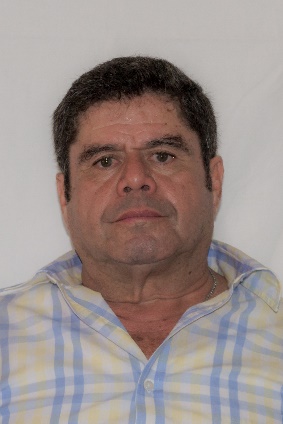 JUEZ MUNICIPAL
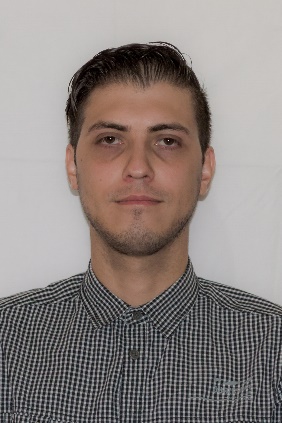 SECRETARIO DEL JUZGADO
Organigrama del Juzgado Municipal de Mascota Jalisco
Administración 2015-2018
El juzgado municipal abre sus puertas a la atención del ciudadano en un horario de oficina de 09:00 a 15:00 horas, y en caso de ser necesario y por acuerdo de las partes se puede extender en horario vespertino.


A lo largo de estos 3 meses Julio, Agosto y Septiembre se han abierto un total de 85 expedientes, de los cuales se han conciliado alrededor de 67 casos quedando abiertos 15 casos en los cuales se sigue trabajando y 2 casos que se detuvieron a pedido de la parte actora, mas las multas que han sido cobradas por parte de este juzgado municipal la cantidad de 10 en existencia.
Entre los servicios de conciliación encontramos que existen casos de conciliaciones por pleitos vecinales, así como convenios de manutención y apoyo en asesoría jurídica a los ciudadanos mascotences.